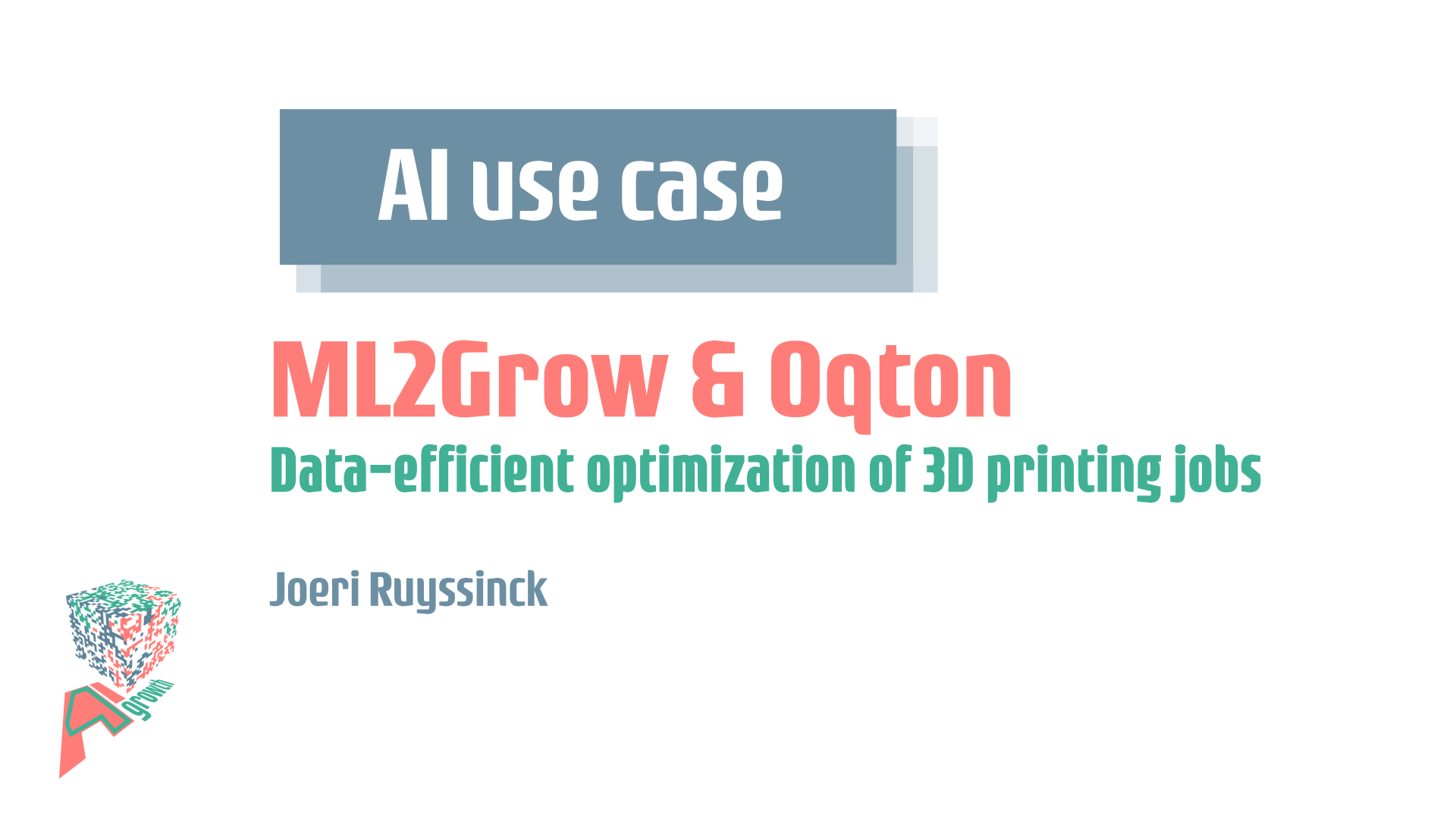 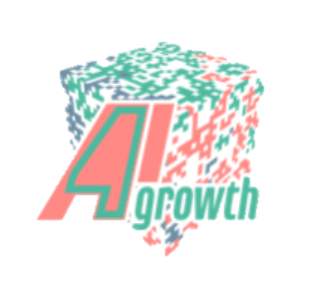 Data-efficient optimization of 3D printing jobs
Joeri Ruyssinck
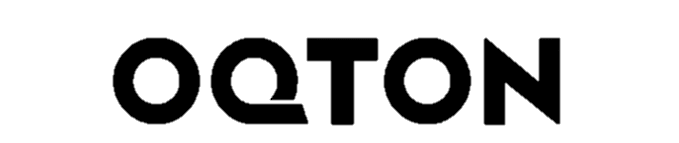 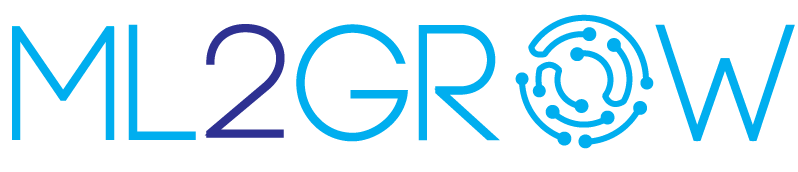 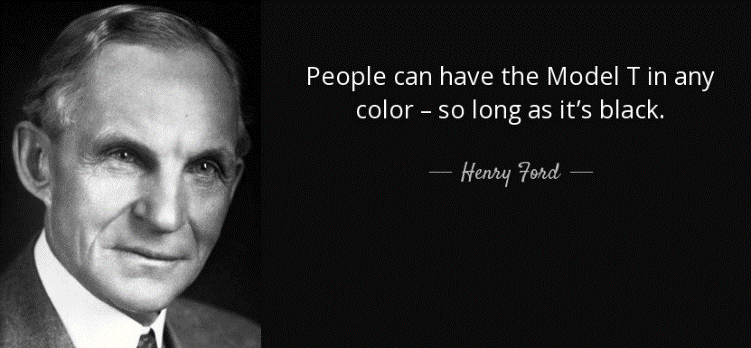 Henry Ford’s production line 1913
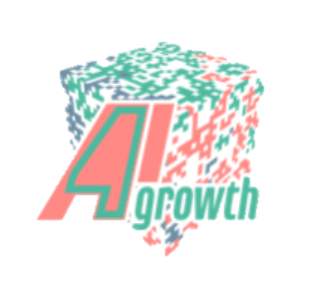 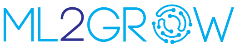 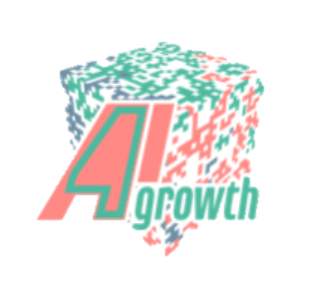 Production line 2019
…not that much has changed
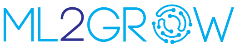 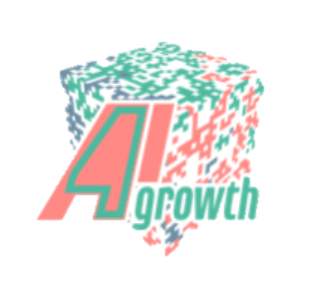 The customer has changed
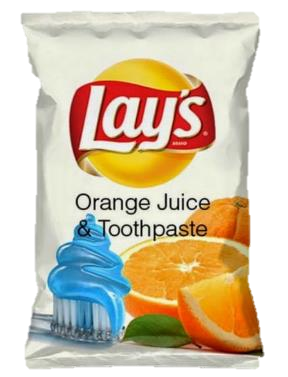 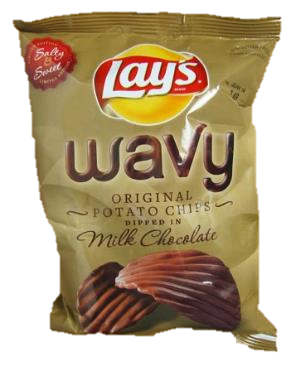 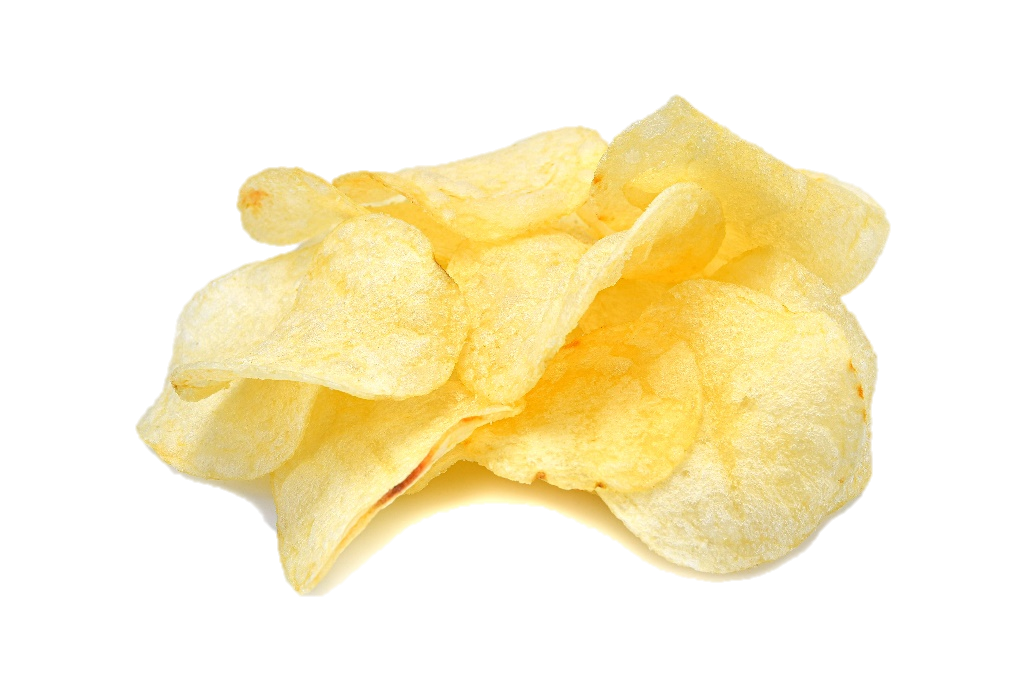 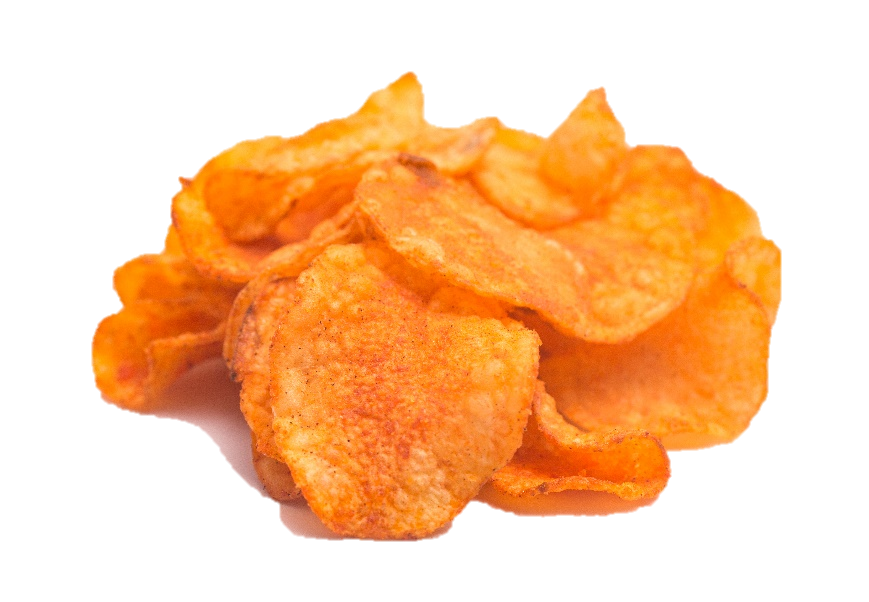 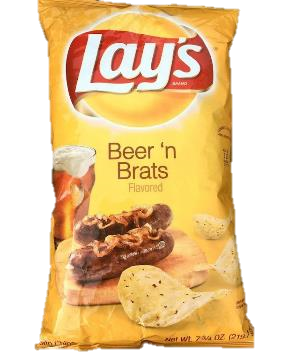 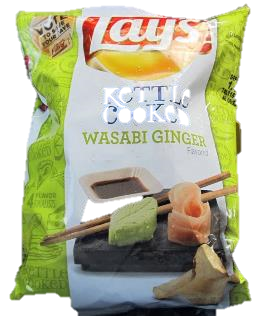 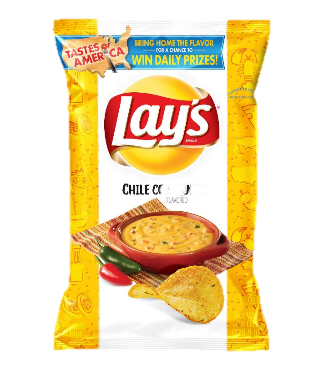 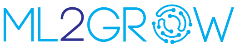 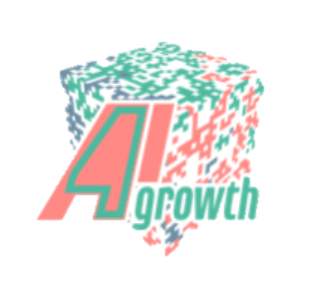 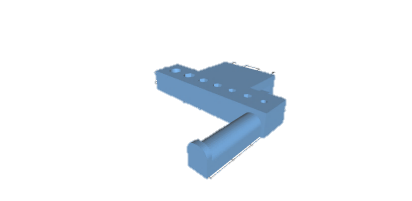 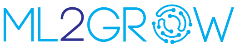 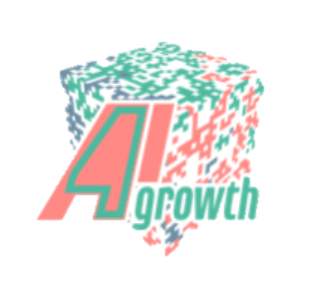 Non-AI approach
Typical workflow
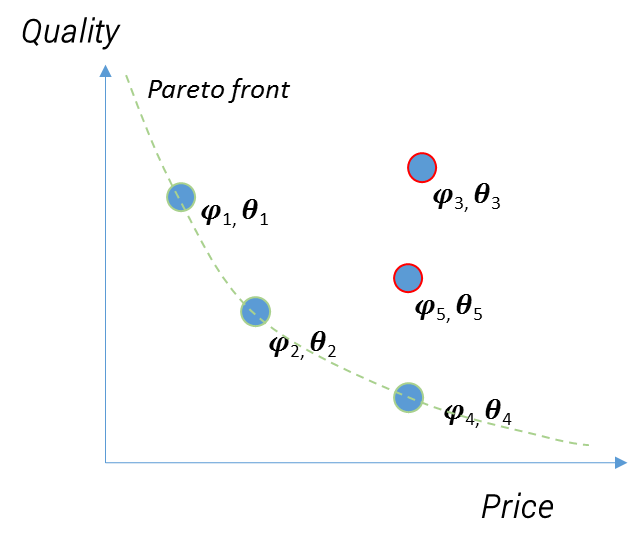 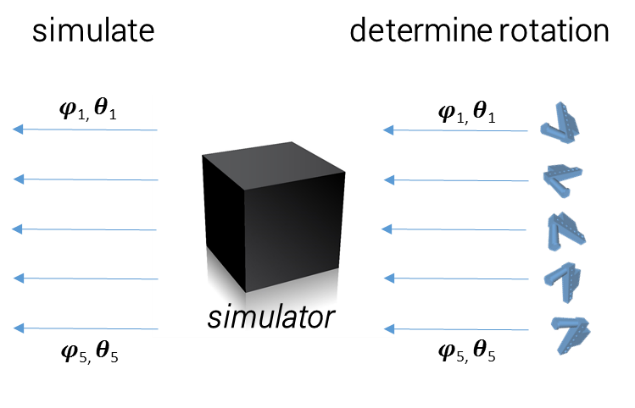 grid search (or RS, GA)
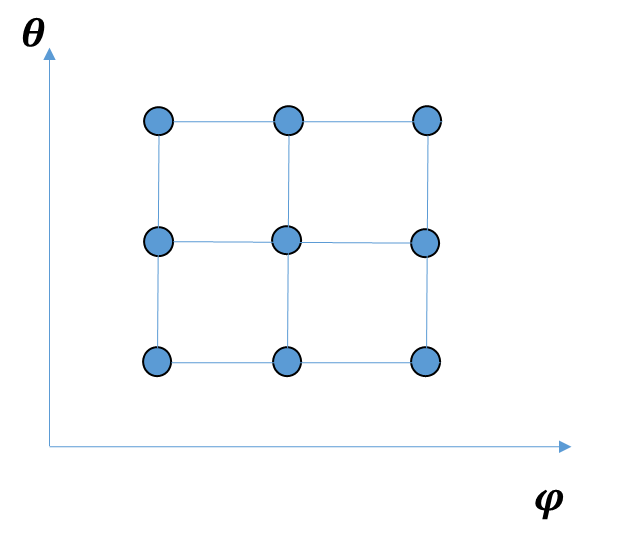 Why doesn’t it work?
The simulator is computationally too expensive too have sufficient exploration
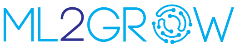 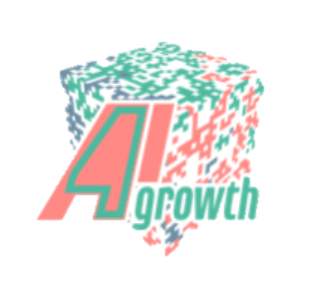 AI Solution
Multi-objective Bayesian Optimization
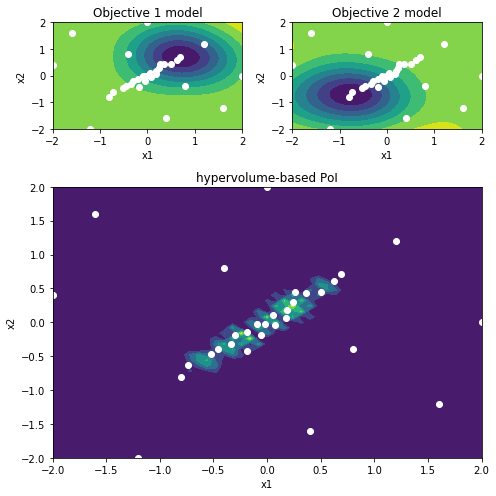 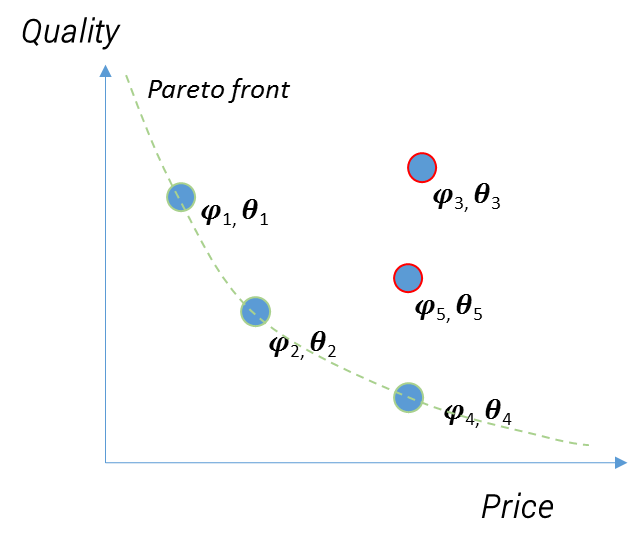 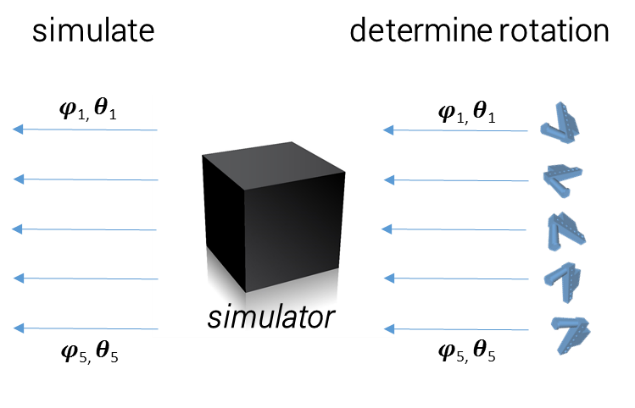 Why does it work?
AI  models the parameter space and can suggest ‘intelligently’ the next points to simulate
Commercially available as a service offered by several companies (e.g. SigOpt), but limited usability…
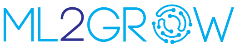 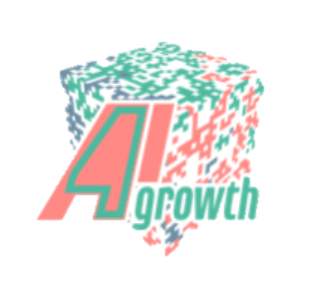 Multi-objective Bayesian Optimization
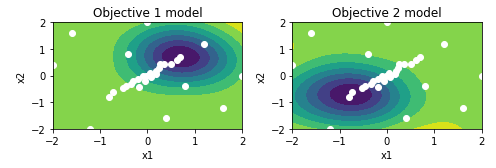 Each dot represent a single simulation
Dark green zones indicate higher value
Simulations are clustered around the interesting regions
Update landscape
Suggest new simulations
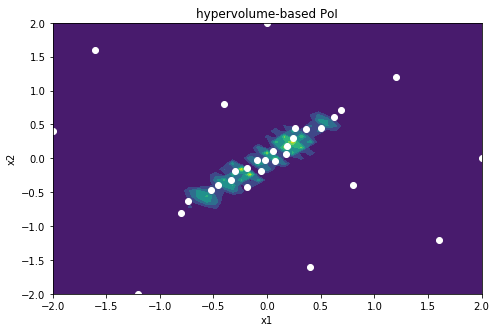 “Probability of Improvement”
Trade-off between exploration and exploitation
Can reduce amount of simulations by factor 10 or 100
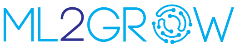 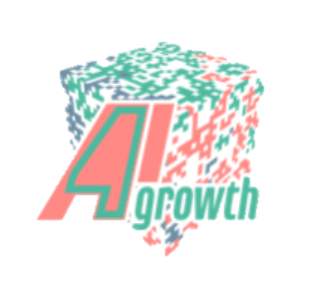 Challenges
“AI products rarely cover the business needs”
Scientific literature
ML2Grow’s solution
Commercially available
✔️
✔️
✔️
Bayesian optimization
X
✔️
✔️
Bayesian optimization API
✔️
~
✔️
Multiple objectives
X
✔️
~
Multi-fidelity support
X
✔️
~
Reweighing objective functions
✔️
X
X
Kickstart optimization procedure
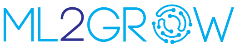 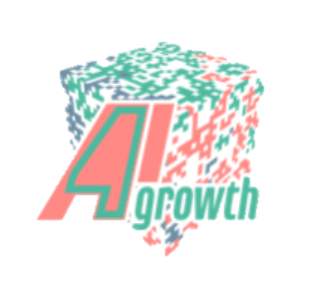 Creating value
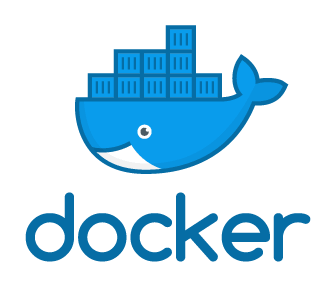 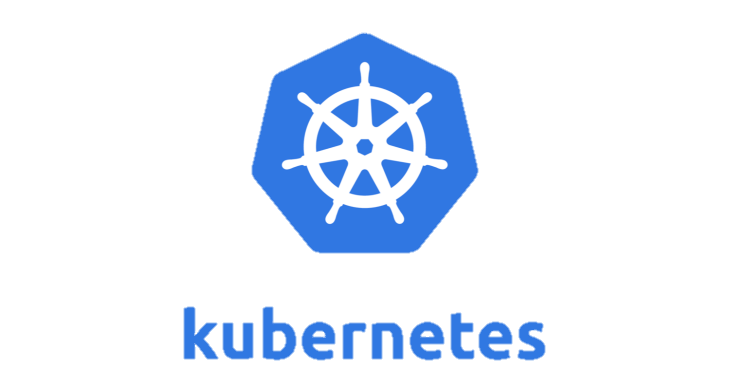 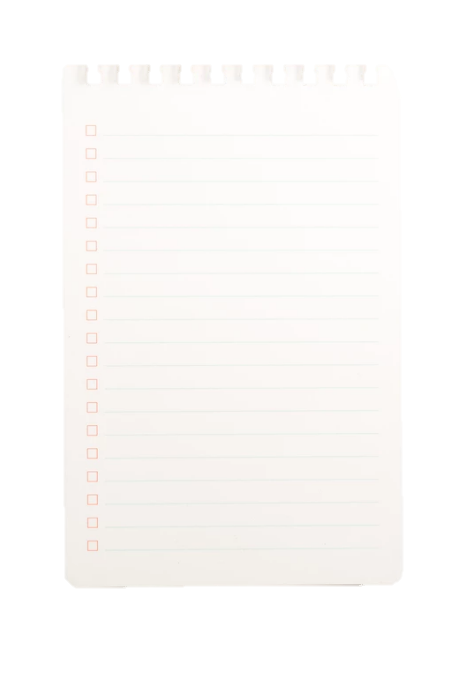 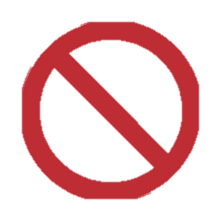 REST API
A -> S(lides)
Looks nice
A -> Z
Business value
No notebooks allowed
(in the last phase)
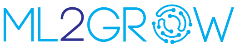 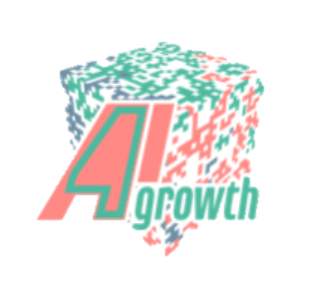 More applications
… beyond optimizing traditional (CFD) simulations
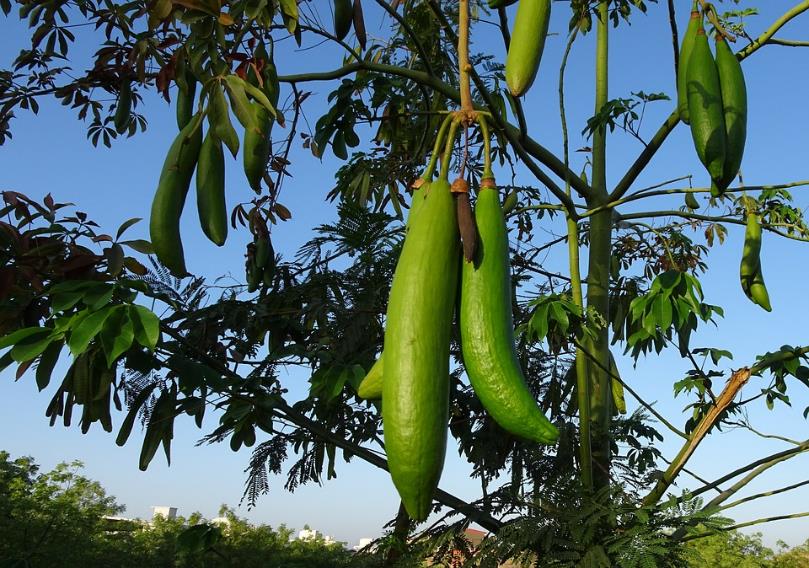 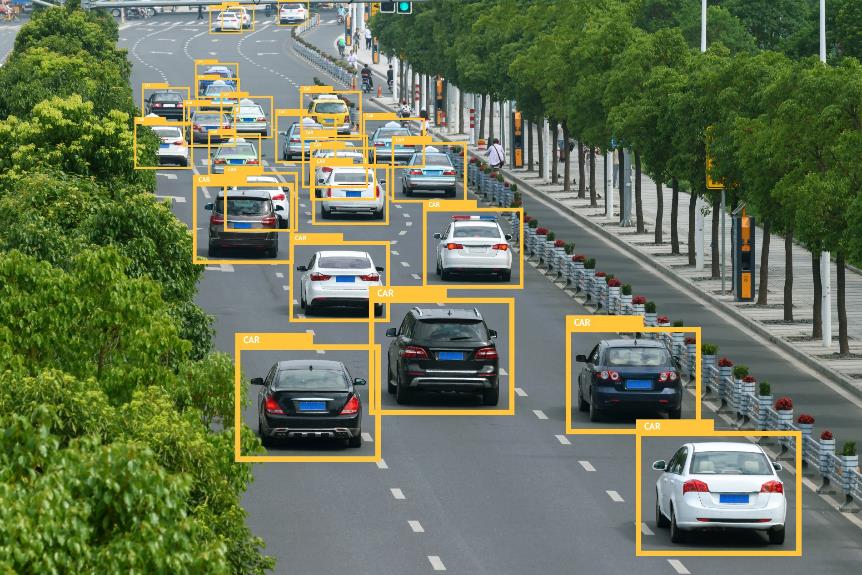 Hypertuning of deep neural networks
Yield condition optimization
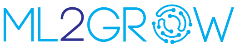 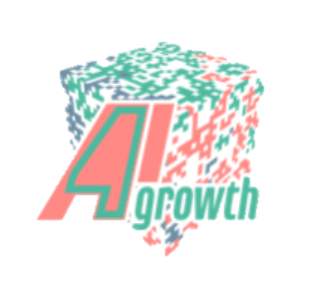 Get in touch!
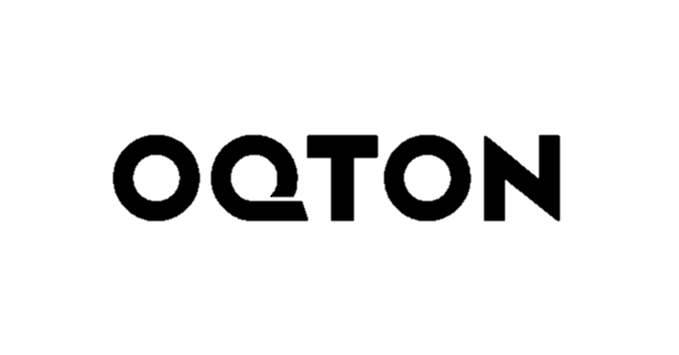 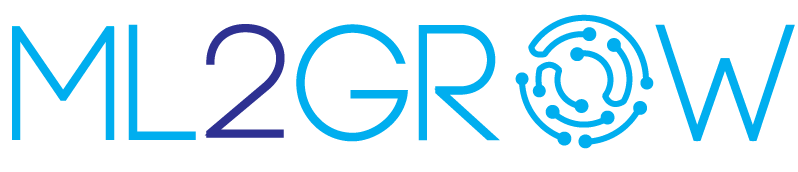